Fellowship church Sunday schoolNovember 7John the apostle‘s “I AM” seriesI am the bread of life, John Chapters 6-7
Next Sunday, November 14 
I am the light of the world, John chapters 8-9
Archeological remains of Sepphoris 
4 miles NW from Nazareth
1.  Background/Setting
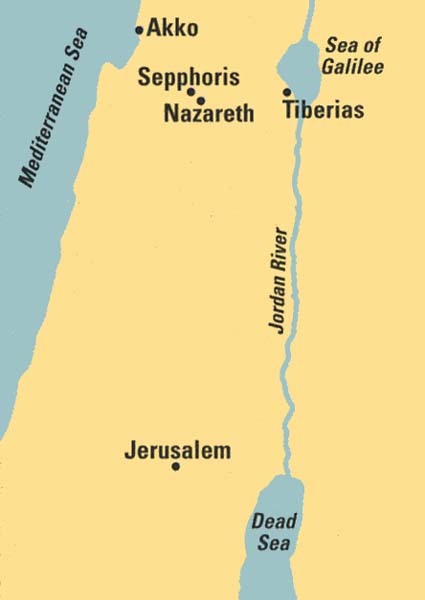 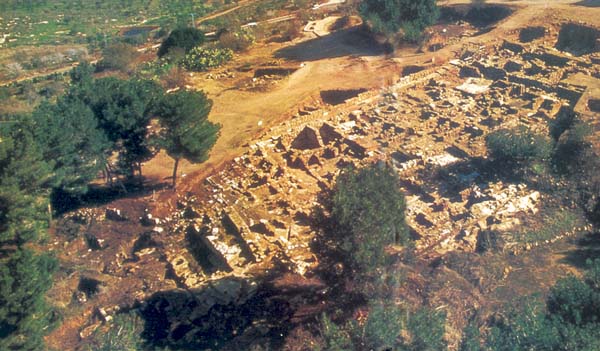 Herod Antipas Rules Galilee 
from Sepphoris from 4-20 AD 
then from Tiberias from 20-39 AD
The Travel of Jesus in John 6
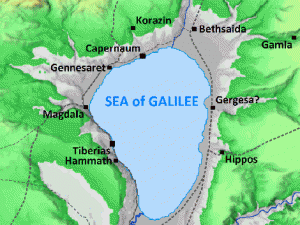 4
1
2
3
Jesus’s I AM Titles (8)											John 																												(1-3)
1.  I AM (the witness - foundation						4-5
2.  I AM the Bread of Life 									6-7	
3.  I AM the Light of the World							8-9	

4.  I AM the Door, and the Good Shepherd 		10

5.  I AM the Resurrection and the Life	    		11-12
6.  I AM the Way, the Truth, and the Life			13-14
7.  I AM the True Vine/I AM the Vine				15-17					
														(18-21)

8.  I AM the Alpha and Omega    	 	    Revelation 1, 21, 22